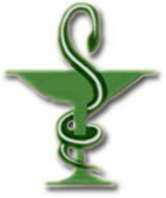 Faculté de médecine
Module de pharmacologie générale 
2013/2014
Dr. Guergouri F.Z


AINS
Anti- Inflammatoires Non  Stéroïdiens
L’inflammation 

   
    La réaction inflammatoire est un moyen de défense et de protection non spécifique répondant à une agression étrangère qui vise à maintenir l’intégrité du soi.
La première phase est la reconnaissance et l’identification des agents pathogènes. Ces derniers peuvent être des bactéries exogènes ou endogènes. La destruction de la paroi bactérienne libère du lipopolysaccharide (LPS), des peptides ou des peptidoglycanes. Dans le cas des virus, le déclenchement de la réaction peut résulter d’interaction avec les protéines de la paroi virale.
La seconde phase de l’inflammation met en jeu des systèmes protéolytiques plasmatiques et se déroule à proximité des vaisseaux. Ceux-ci activent les cellules endothéliales, les neutrophiles et les monocytes et augmentent la perméabilité vasculaire.
La troisième phase implique le recrutement des cellules mononuclées d’origine circulante à l’endroit où se trouve l’agent pathogène. Elles vont libérer des cytokines et ainsi générer l’inflammation.
Médiateurs de l’inflammation

L’interleukine (IL-1, IL-6…)
TNF-α (Tumor Necrosis Factor)
Prostaglandines (en particulier la PGE2)



La plupart des AI ont pour cible
Les enzymes de synthèse de la PGE2
AINS 
Anti-Inflammatoires Non Stéroïdiens
Les inhibiteurs des COX (1763-1971)
Les inhibiteurs sélectifs de la COX-2 (1995)
Les inhibiteurs de la mPGES-1 (2008)
Les antagonistes des récepteurs  EP1-4 (>2010)
Les activateurs de la 15-PGDH
Les AINS représentent un groupe de substances chimiques qui permettent de réduire ou de supprimer les conséquences de la réaction inflammatoire sans préjuger de l’étiologie ni du mécanisme de celle-ci. Leur prescription est fréquente car ils sont employés dans de nombreuses affections où un tel processus inflammatoire est en cause  (rhumatologie, traumatologie, stomatologie, ORL, urologie, gynécologie,…)
Les AINS, acides faibles, liposolubles, chimiquement très différents les uns des autres, ont en commun certaines propriétés:
Une action anti-inflammatoire mais aussi antalgique et antipyrétique,
Une activité biologique sur les médiateurs de l’inflammation, notamment en inhibant la synthèse des prostaglandines,
Des effets secondaires communs, au premier rang desquels une toxicité gastro-duodénale plus ou moins importante.
a- Les inhibiteurs des COX 
Les COX sont la cible des AINS comme l’aspirine, ils vont inhiber la synthèse des prostanoïdes. 
   Les effets de l’aspirine sont connus depuis le XVIIème siècle (Stone, 1763), néanmoins son mécanisme d’action sur la voie de synthèse des prostanoïdes fut seulement découvert en 1971 (Vane, 1971)
Les salicylés  
L’aspirine ou acide acétylsalicylique est absorbé dans l’estomac mais surtout dans le grêle.
La vitesse d’absorption dépond de la posologie, de la vacuité gastrique (plus rapide à jeun), de la forme galénique (les formes hydrosolubles et tamponnées sont plus rapidement absorbées, les formes à délitement entérique, plus lentement)
L’acide acétylsalicylique est hydrolysé en acide salicylique, le métabolite actif, dans l’intestin et le foie.
Il est fortement lié à l’albumine, sa fraction libre, responsable de son activité pharmacologique, augmente en cas d’hypoalbuminémie (insuffisance hépatique, syndrome néphrotique) 
Cette affinité explique les interactions avec d’autres substances acides fixées sur les mêmes sites de liaison, dont la fraction libre est ainsi augmentée (anticoagulants coumariniques, sulfamides hypoglycémiants, …)
Il diffuse dans les différents liquides biologiques (synovial, céphalo-rachidien, pleural,…) le lait maternel, la salive et à travers le placenta. Les salicylés sont éliminés par voie rénale: après filtration glomérulaire, ils subissent une sécrétion tubulaire proximale puis une réabsorption tubulaire distale d’autant plus importante que les urines sont plus acides. L’alcalinisation des urines, préconisée au cours des intoxications aigues, favorise l’élimination du salicylate en augmentant son degré d’ionisation.
Les AINS sont l’une des classes thérapeutiques les plus utilisées pour leurs propriétés anti-inflammatoires, antipyrétiques et antalgiques (Fitz Gerald, 2003)
Parmi ces AINS, l’aspirine, pour ses propriétés inhibitrices de l’agrégation plaquettaire, est prescrite également en postopératoire (Patrono, 1994) 
Enfin, d’autres AINS, comme l’indométacine, sont utilisées dans la prévention de l’accouchement prématuré (Loudon et coll, 2003)
Distribution 
Les AINS sont fortement liés aux PP (99%), ce qui donne à ces médicaments la possibilité de déplacer d’autres molécules liées à ces protéines.
Les AINS franchissent les barrières placentaire et hémato-méningée et passent dans le lait maternel.
La liaison avec la sérum-albumine ne limite pas la diffusion puisqu’il existe une augmentation de la perméabilité capillaire aux tissus enflammés. Les AINS atteignent des concentrations tissulaires suffisantes pour qu’il ne soit pas nécessaire de les administrer localement.
Propriétés pharmacodynamiques 
Action antipyrétique: Les AINS diminuent la fièvre, quelque soit son origine, en contrariant la synthèse des PGE2, induite par l’action de l’IL-1 sur le centre hypothalamique de la thermorégulation. Ils n’induisent pas d’hypothermie chez le sujet normal.  
Action antalgique: antalgiques périphériques, agissant au sein du foyer algogène, là où les PG jouent un rôle étiopathogénique dans la nociception.  Une action centrale, démontrée pour certains AINS (Kétoprofène), est de mécanisme méconnu.  
Action anti-inflammatoire: Ils agissent  sur la composante précoce, vasculaire de l’inflammation, responsable de la tétrade classique « douleur, rougeur, chaleur, tumeur »
Action antiagrégante: Elle est le fait de tous les AINS surtout de l’aspirine dont l’action sur la COX est irréversible. Or la voie de la COX conduit à la formation de TXA2 (thromboxane A2), puissant agent agrégant et  vasoconstricteur. L’effet antiagrégant de l’aspirine ne requiert que de faibles doses (<300 mg/j) et persiste environ une semaine après l’arrêt du TRT.
Action sur l’acide urique: La phénylbutazone et l’aspirine à fortes doses (≥ 4 g/j) sont uricosurique. L’aspirine inverse cet effet et devient uricorétentrice (donc hyperuricémiante) pour des doses inférieures à 2 g/j.
Effets indésirables 

Complications digestives: Le bénéfice thérapeutique des AINS est limité par la survenue d’effets indésirables potentiellement graves, principalement digestifs (ulcères gastroduodénaux, hémorragie digestive) et à moindre degré rénaux.
Dans l’estomac, l’inhibition de la COX-1 par les AINS réduit la production de PGE2.
Au niveau de la muqueuse gastrique, cette PG joue un rôle gastro-protecteur via l’activation de récepteurs présents sur certaines cellules épithéliales.
Il a été montré que la stimulation des cellules pariétales du fundus par la PGE2, ou ses analogues, entraine une inhibition de la production d’acide gastrique. 
Ainsi, les ulcérations gastriques sont principalement dues à la perte de l’inhibition induite par la PGE2 sur la synthèse d’acide gastrique.
De plus, l’action de la PGE2 contre l’ulcération réside aussi dans l’alcalinisation du contenu gastrique, via la sécrétion d’ions bicarbonates par les cellules épithéliales.
D’autres mécanismes de défense contre l’ulcération ont été montrés dans les études faites chez l’animal, ainsi la PGE2 peut activer les cellules à mucus et induire la production de mucus en stimulant des récepteurs EP4 dans l’estomac de rat et de lapin.
Complications rénales: les accidents rénaux sont rares. 
Deux types principaux:
Les désordres électrolytiques: 
La rétention sodée est la complication rénale la plus fréquente des AINS. Les œdèmes surviennent chez plus de 3% des patients traités.
L’hyperkaliémie est une complication plus rare et survient essentiellement chez des patients ayant une maladie rénale chronique. 
L’insuffisance rénale: peut revêtir 3 aspects distincts, de mécanisme différent: une insuffisance rénale fonctionnelle, très rarement une néphropathie interstitielle aigue avec insuffisance rénale et syndrome néphrotique, d’origine immuno-allergique.
AINS, grossesse et allaitement  

La prise d’AINS est dangereuse durant les dernières semaines de la grossesse où elle risque d’entrainer une prolongation de la gestation avec retard du travail.
Les AINS passent la barrière placentaire, mais les études épidémiologiques ne semblent pas montrer d’effets toxiques sur l’embryon; les possibilités d’effets tératogènes ne doivent cependant pas être négligés.
Les AINS passent dans le lait maternel et des effets secondaires graves ont été rapportés chez des nourrissons dont la mère prenait de l’indométacine.
b- Les inhibiteurs des COX-2 
Naissance d’une nouvelle 
classe d’anti-inflammatoires 

En 1998, naissance de la classe des inhibiteurs spécifiques de la COX-2.
En  1999, lancement de 2 représentants de cette classe: Celebrex (Pfizer) et Vioxx (Merck)
Leurs avantages: une même efficacité que les anti-inflammatoires classiques avec une meilleure tolérance gastro-intestinale.
30 septembre 2004: Merck retire Rofecoxib du marché international       début d’une polémique sur la tolérance CV des COXIBs.
Trois inhibiteurs sélectifs pour la COX-2, on fait leur apparitions sur le marché en 1999: célécoxib (Celebrex), rofécoxib (Vioxx) et valdécoxib (Bextra).
Ce type de médicament nommé « Coxib » est classé dans un sous-groupe des AINS. Quelques années plus tard, d’autres médicaments de la classe des Coxib sont apparus, comme l’étoricoxib (Arcoxia) et le lumiracoxib (Prexige).
Meilleure tolérance que les AINS traditionnels non-sélectifs, ils provoquent moins de complications gastro-intestinales et une bonne efficacité contre l’arthrite.
Cependant, ces médicaments induisent des complications cardiovasculaires, une partie d’entre eux ont été suspendus du marché. 
Ces risques concernent l’infarctus du myocarde et les accidents vasculaires.
c- Les inhibiteurs de la mPGES-1 
PGES
    Les prostaglandines E synthétases (PGES) assurent la catalyse de la PGH2 produite par les COX, en PGE2. 
La PGES une protéine membre de la superfamille des MAPEG (membrane- associated proteins involved in eicosanoid and glutathione metabolism). Trois isoformes de la PGES ont été identifiées selon leur localisation intracellulaire: Les PGES microsomales 1 et 2 (mPGES-1 et mPGES-2) et la PGES cytosolique (cPGES).
La mPGES-1 est la forme inductible de la PGES. Son expression est augmentée in vitro et in vivo par des stimuli pro-inflammatoires et mécaniques. Ceci suggère que cette isoforme est essentielle dans la production de la PGE2 durant les réponses inflammatoires. En effet, plusieurs études ont montré l’absence de production de la PGE2, par des macrophages stimulés au LPS, provenant de souris transgéniques mPGES-1-/-.
Les inhibiteurs de la mPGES-1

Ils existe actuellement très peu d’inhibiteurs des PGS.
Suite aux conséquences cardiovasculaires liées à l’inhibition de la COX-2, la recherche pharmaceutique sur le TRT de l’arthrite, s’est récemment orientée vers l’inhibition de la mPGES-1. Dans ce contexte un nouvel inhibiteur de la mPGES-1, appelé MF63, a été développé.
Le MF63 inhibe sélectivement la mPGES humaine exprimée dans un modèle animal d’inflammation et ne présente aucun effet sur la synthèse des autres prostanoïdes. 
Cet inhibiteur a des effets anti-inflammatoires, antalgiques et antipyrétiques sans complications gastro-intestinales. Il existe des molécules qui inhibent à la fois la mPGES-1 et la 5-lipooxygénase comme le MK-886 et l’acide pirinixique.
d- Les activateurs de la 15-PGDH 

15-PGDH 

La PGE2 est dégradée en métabolites inactifs par la 15-PG déshydrogénase (15-PGDH). 
Une diminution de l’expression de cette enzyme peut être provoquée par les cytokines pro-inflammatoires et lors de la compression mécanique d’ostéoblastes.
Afin de diminuer le taux de la PGE2, des recherches sont en cours afin de développer des activateurs de la 15-PGDH ou des inhibiteurs des enzymes qui dégradent la 15-PGDH.
A l’heure actuelle, aucune molécule n’a été développée.
Merci de votre attention